LA SCUOLA DI AZZIO SI PREPARA AD ESSERE SEMPRE PIU’
«GREEN»
Parte, così, il concorso «GREEN»!
Ogni classe  realizza un cartellone sulle buone pratiche per la riduzione dei rifiuti…
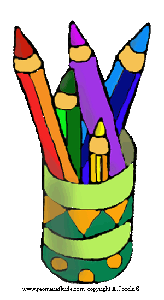 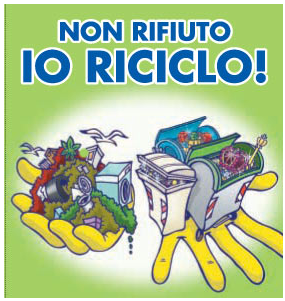 Lezione con l’esperto, Michele Giavini, dell’Osservatorio Rifiuti
…per iniziare a capire quali sono le «buone pratiche»
Ed ora…all’opera!!!
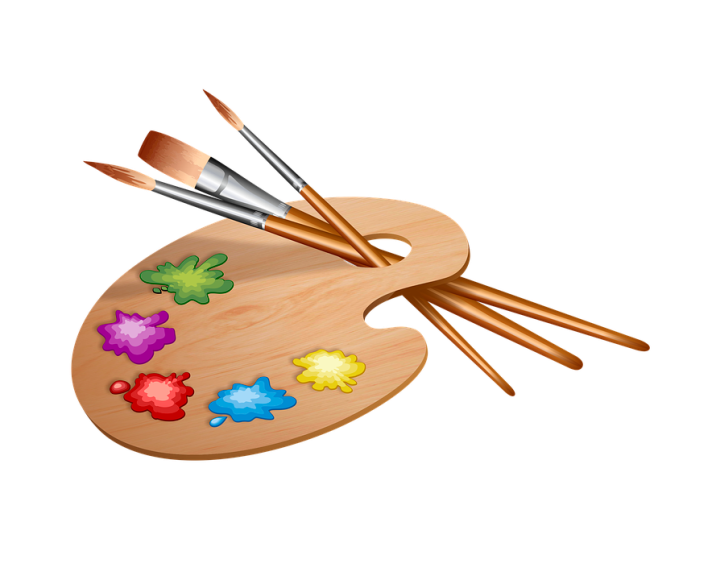 Cartelloni delle classi 1^   e    2^
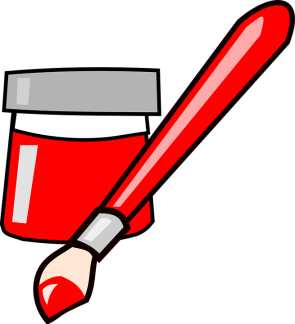 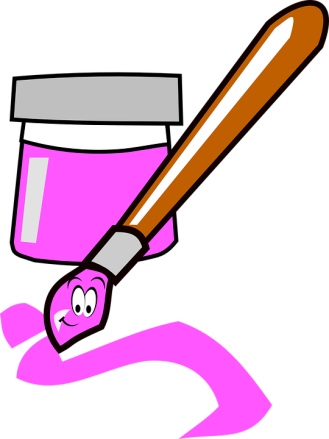 CLASSE
3^
CLASSE
4^
E per finire…
Il cartellone  di…
CLASSE  5^
…il nostro spazio «GREEN» a scuola
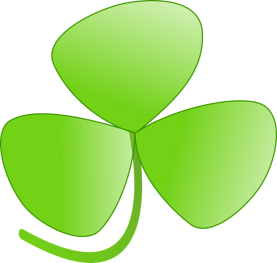